Brabantse OpleidingsSchool
Rechten en plichten starters 31 maart 2025
Cindy Bosma & Sabijn Vijlbrief
Programma
Welkom
Doelstelling bijeenkomst
Toelichting CAO
Inductie
Vragen/inbreng casuïstiek 
Extra informatie
Welkom
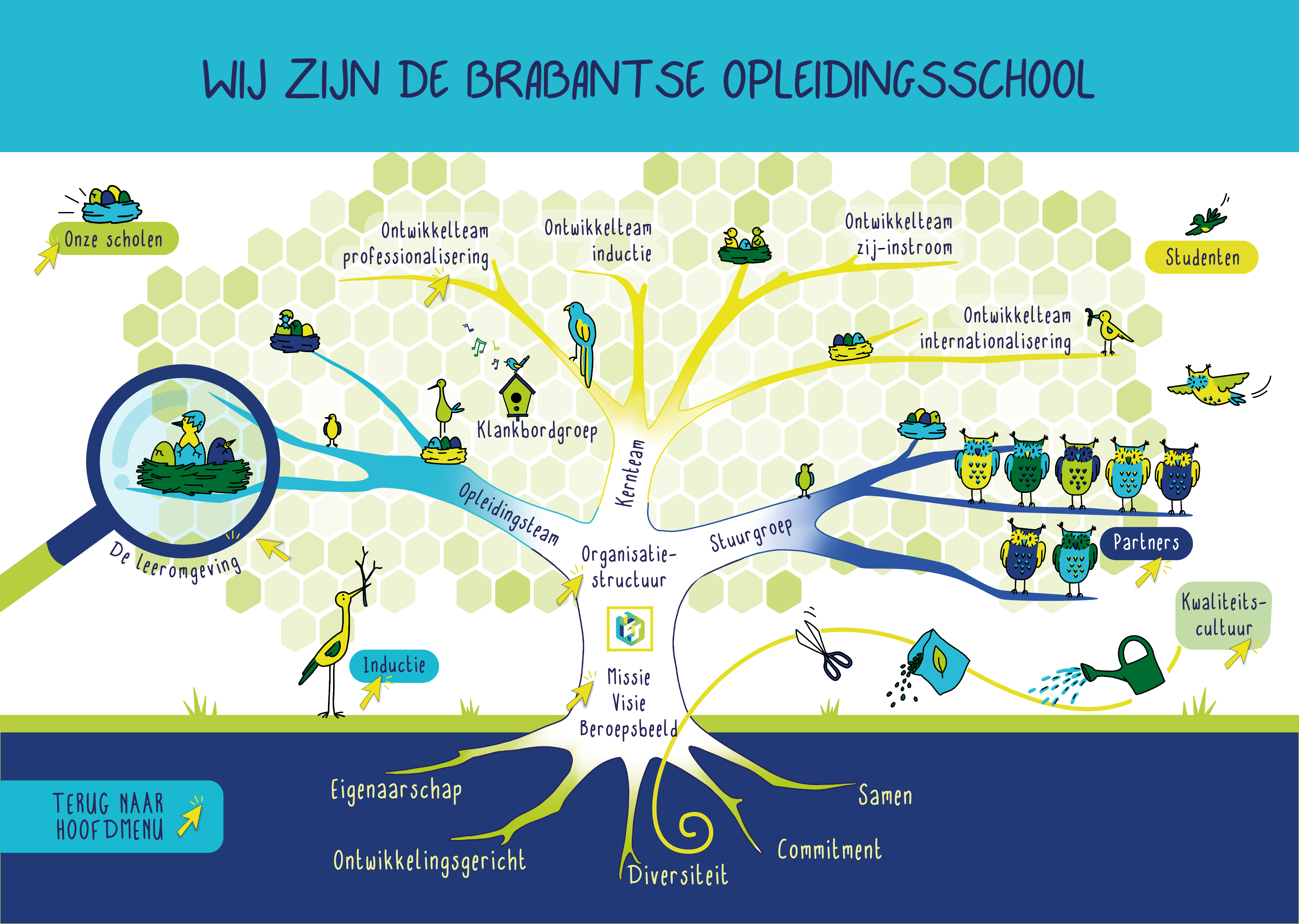 Wie zijn wij? 
	- Cindy Bosma
	- Sabijn Vijlbrief
Aanleiding van deze bijeenkomst
Werkwijze bijeenkomst
Doelstelling
Inzicht krijgen in de basisrechten en -plichten van docenten.

Bewustwording creëren over de juridische kaders in het onderwijs.
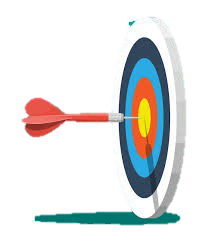 Toelichting CAO
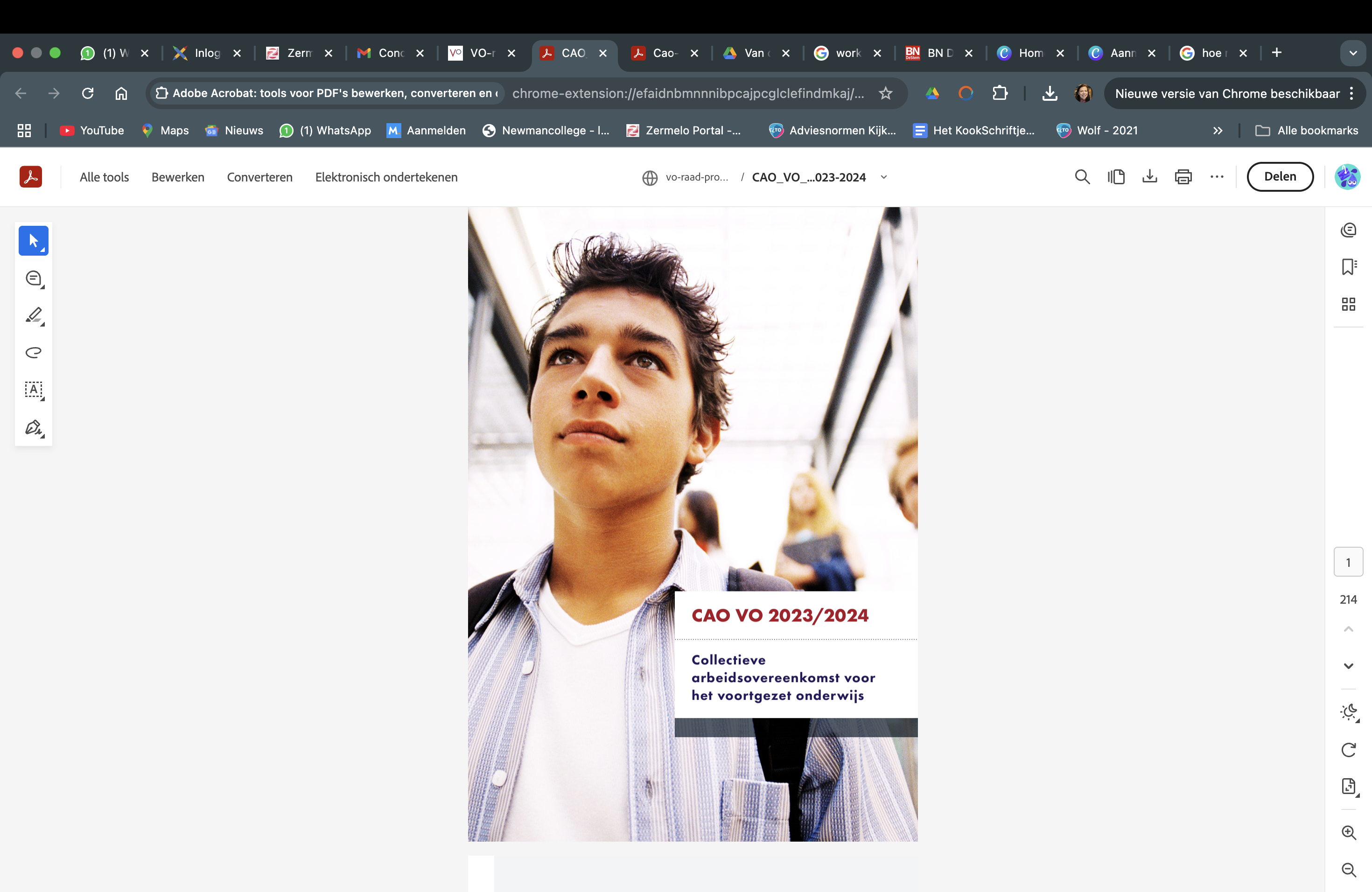 Huidige CAO: waar kun je die vinden?
Nieuwe CAO
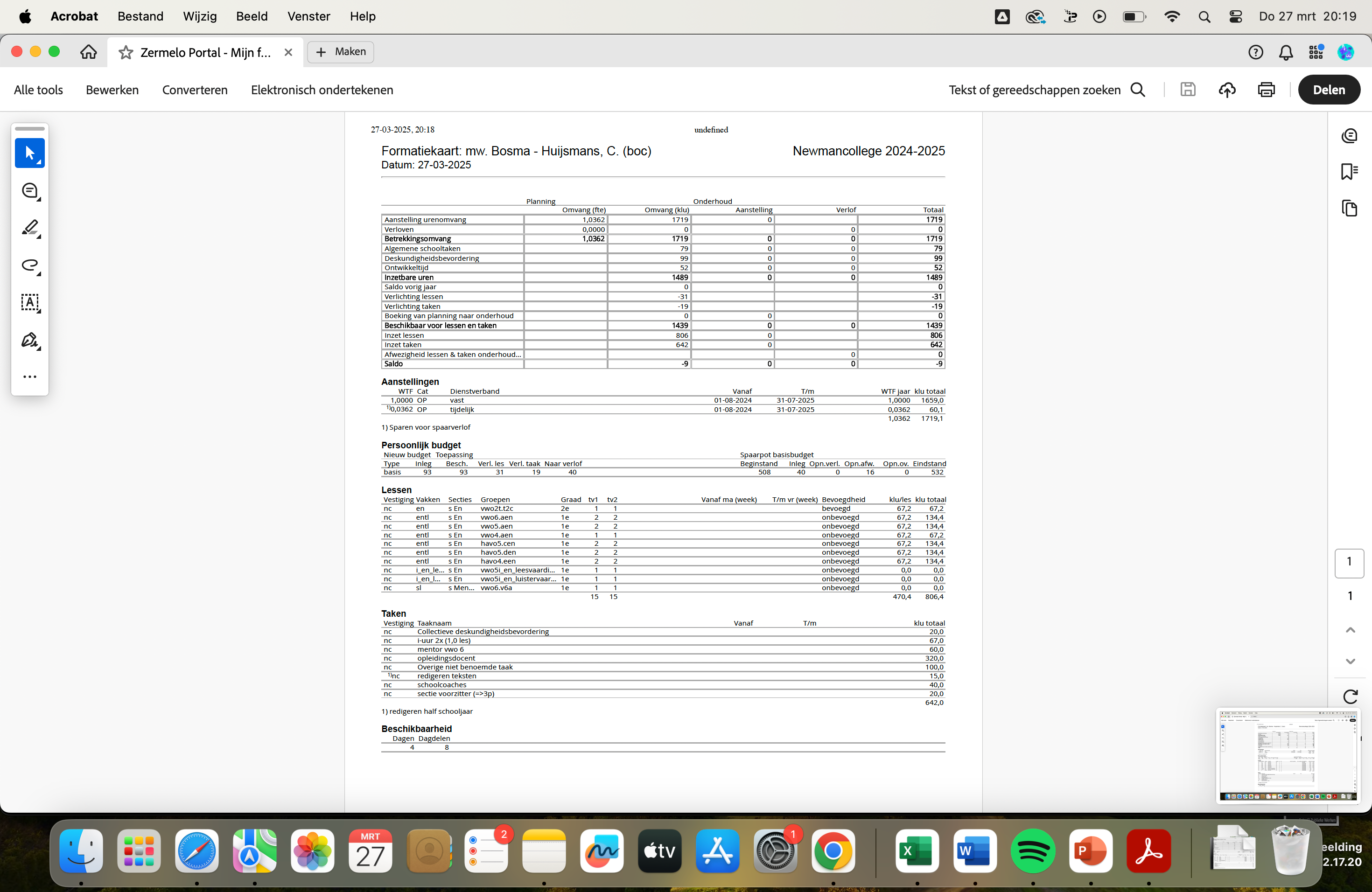 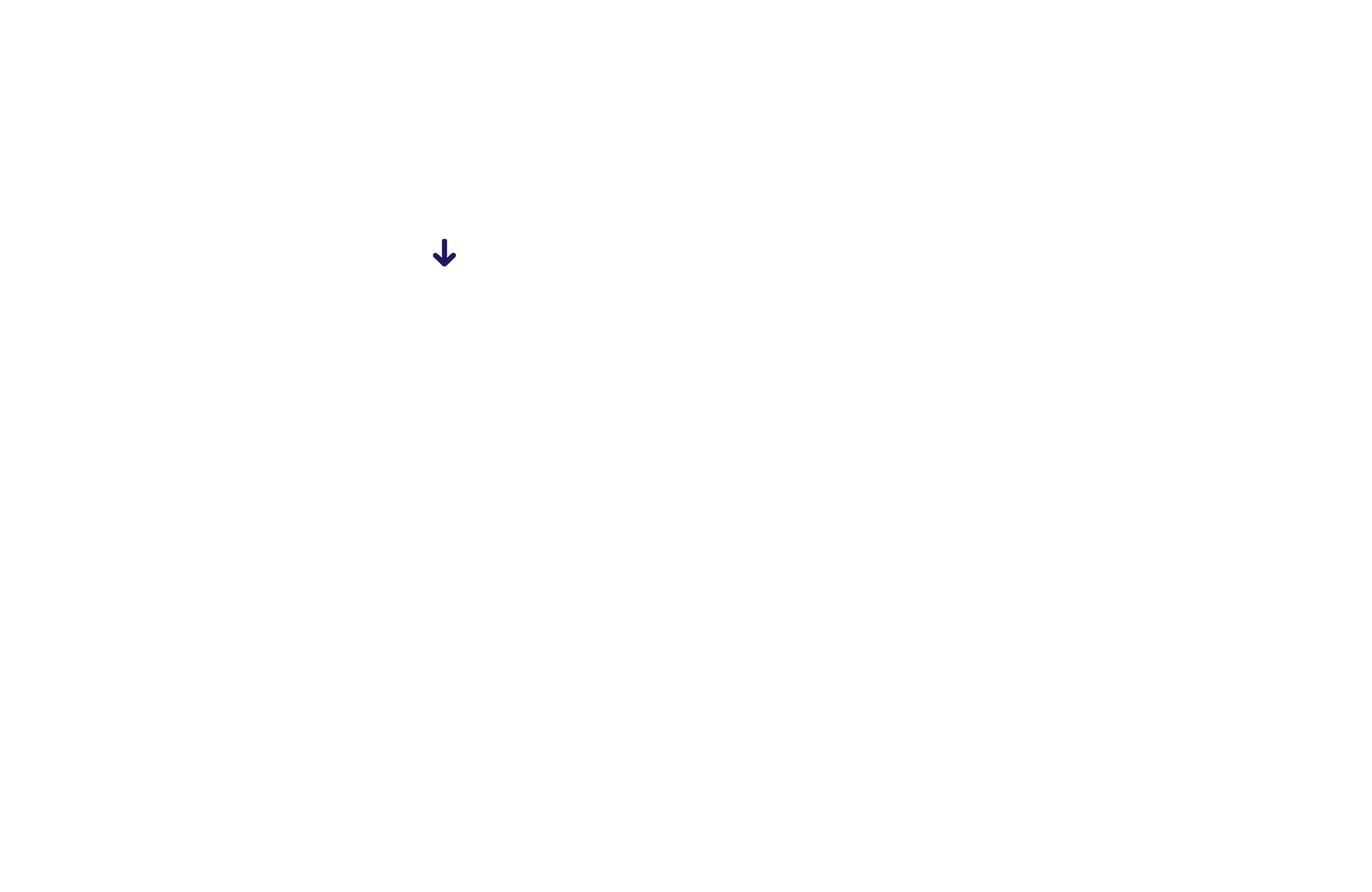 Baan/taakomvang: normjaartaak
CAO 2023 - 2024
Taakbeleid 
Reductie starter
Contracten
Salaris en onderhandeling (13e maand/vakantiegeld)
Inschaling en carrièreperspectief
Verlofregelingen
Professionalisering
Recht op begeleiding: inductie
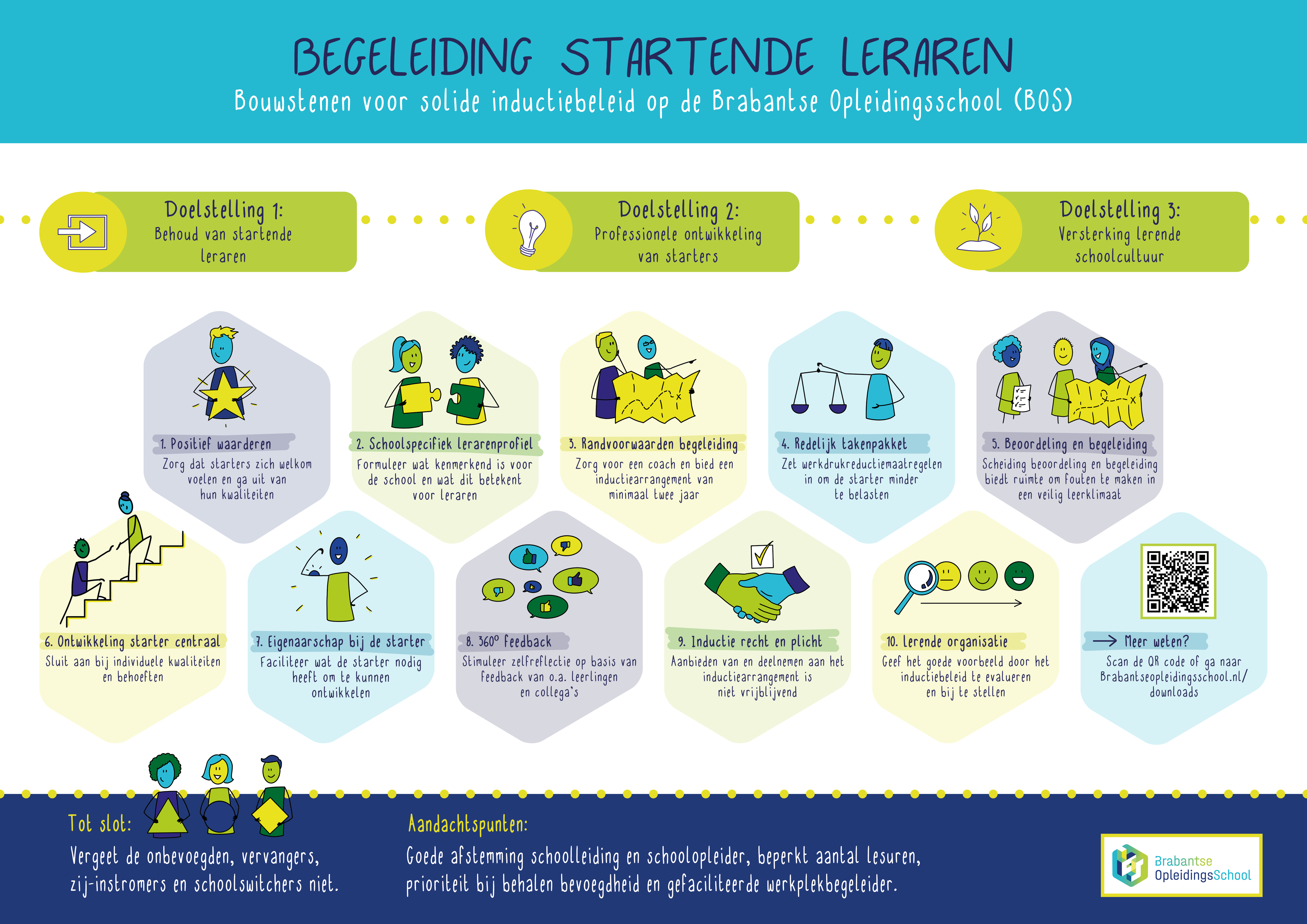 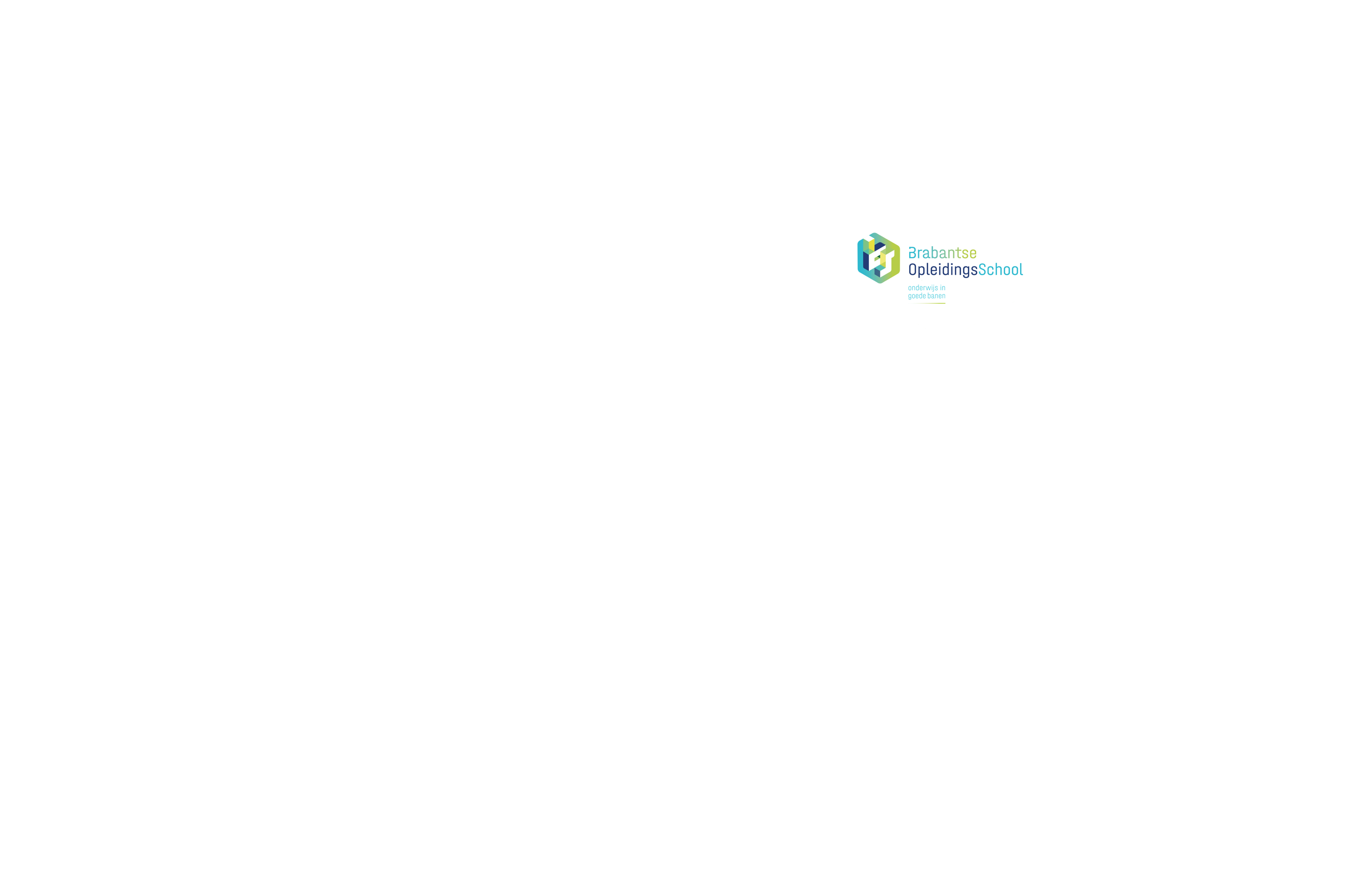 Vragen/casuïstiek
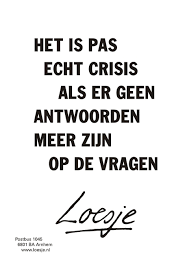 Waar kun je informatie vinden?
CAO VO 2023-2024 - Collectieve arbeidsovereenkomst voor het voortgezet onderwijs

VO-raad 

Home pagina | MBO Raad

AOb - Algemene Onderwijsbond